Orange SMART Approach
Preliminary Noise Findings

Trial Period: Oct-2020 to Apr-2021
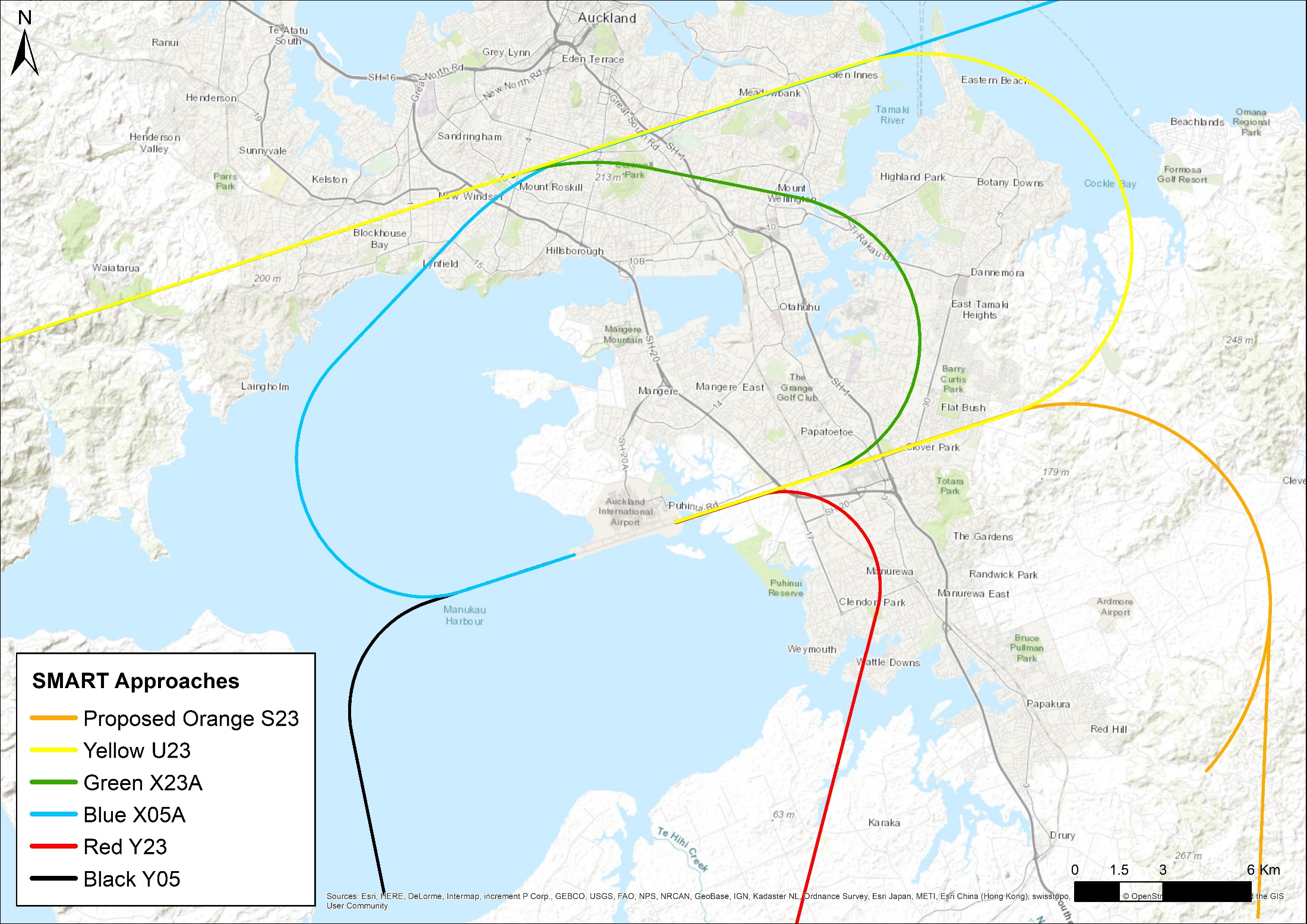 Figure 6: Location of SMART Approaches
Clevedon monitor
2
[Speaker Notes: Figure 6 shows the location of the SMART approach flight paths.]
Figure 1: Number of Orange S23 approaches per day during trial
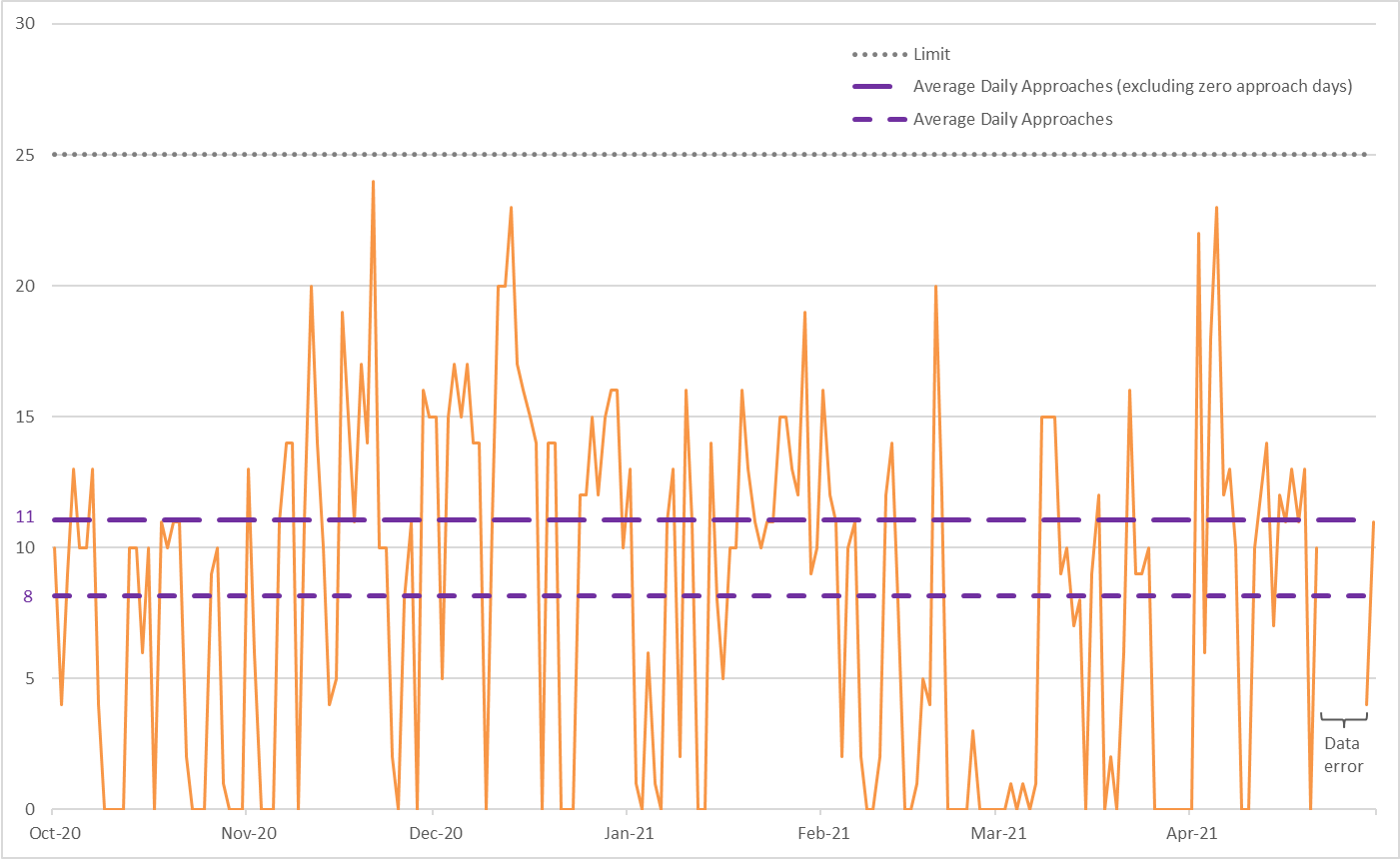 3
Figure 2: Historical complaints trends
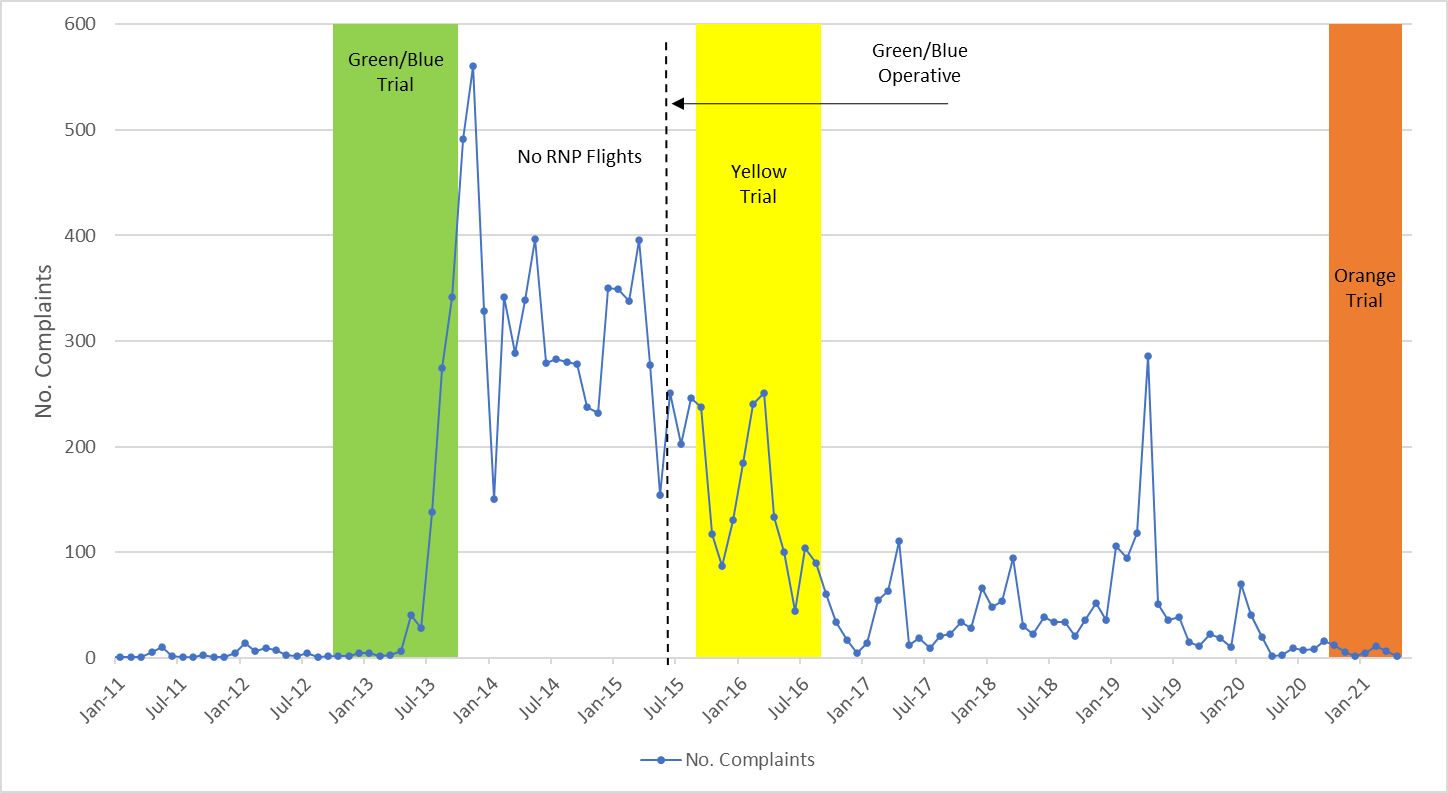 Spike due to complaints from one person within ANNA
4
Table 1: Summary of overall complaints during the trial periods
Table 2: Summary of specific complaints made during the trial periods
Table 3: Number of specific complaints made during the trial periods
5
Table 4: Average LAmax level of an individual aircraft overflight at Clevedon
NB: Events analysed were arrivals on RWY23, picked up by the Clevedon monitor. The Orange flights were identified using a gate analysis, with the remaining flights being non-SMART.
Table 5: Calculated Ldn level at Clevedon for varying Orange approaches per day
NB: New Zealand Standard NZS 6805 states that areas exposed to levels below 55 dB Ldn are suitable for residential development
6